The Price of Explainability for Clustering
Anupam Gupta (NYU)

Work with Ola Svensson (EPFL), Madhusudhan R. Pittu (CMU) and Rachel Yuan (CMU)
(slides credit: Ola, mostly)
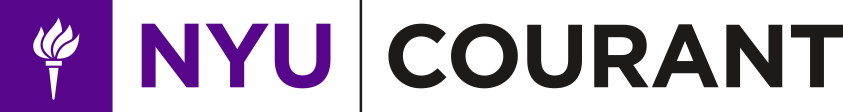 Rutgers, April 2, 2024
k-Median
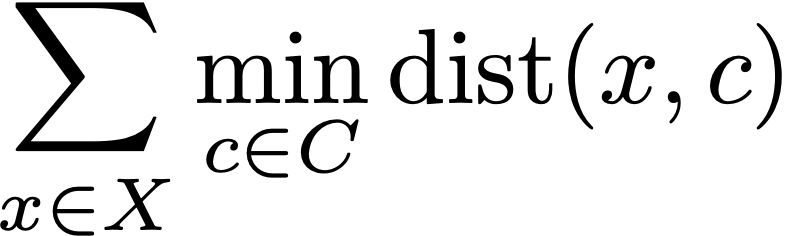 closest center to x
k-Means
2
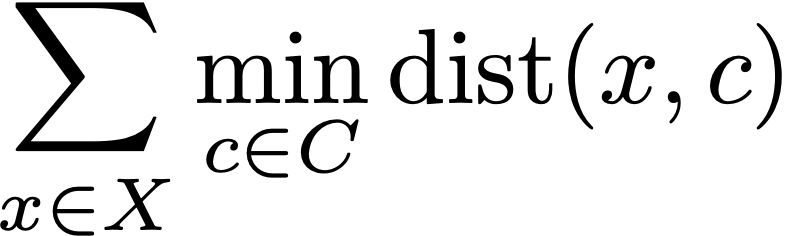 closest center to x
Approximation algorithms
Beautiful (hard) open questions
Explainable clustering
Optimal clustering sometimes hard to explain
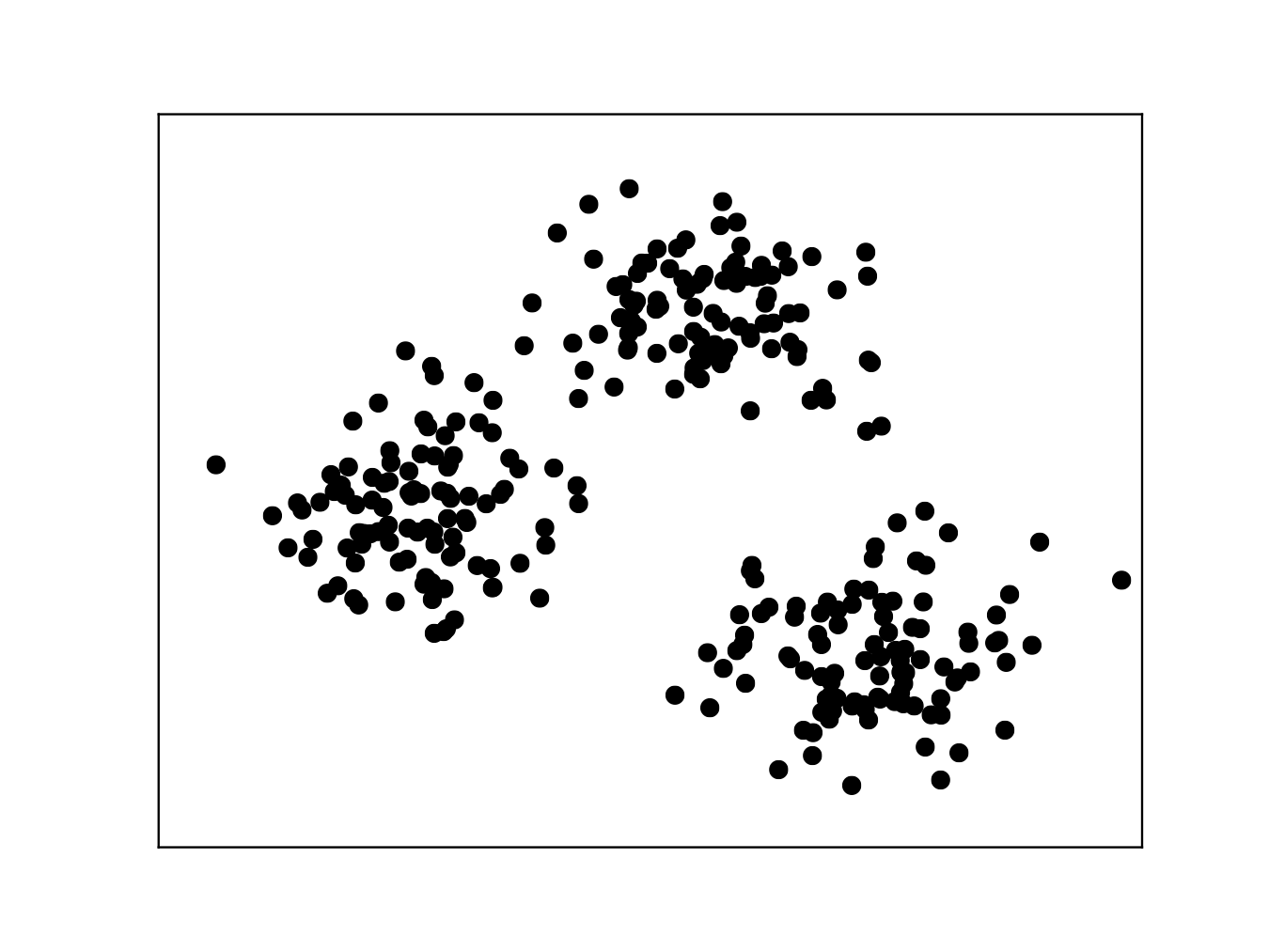 Optimal clustering sometimes hard to explain
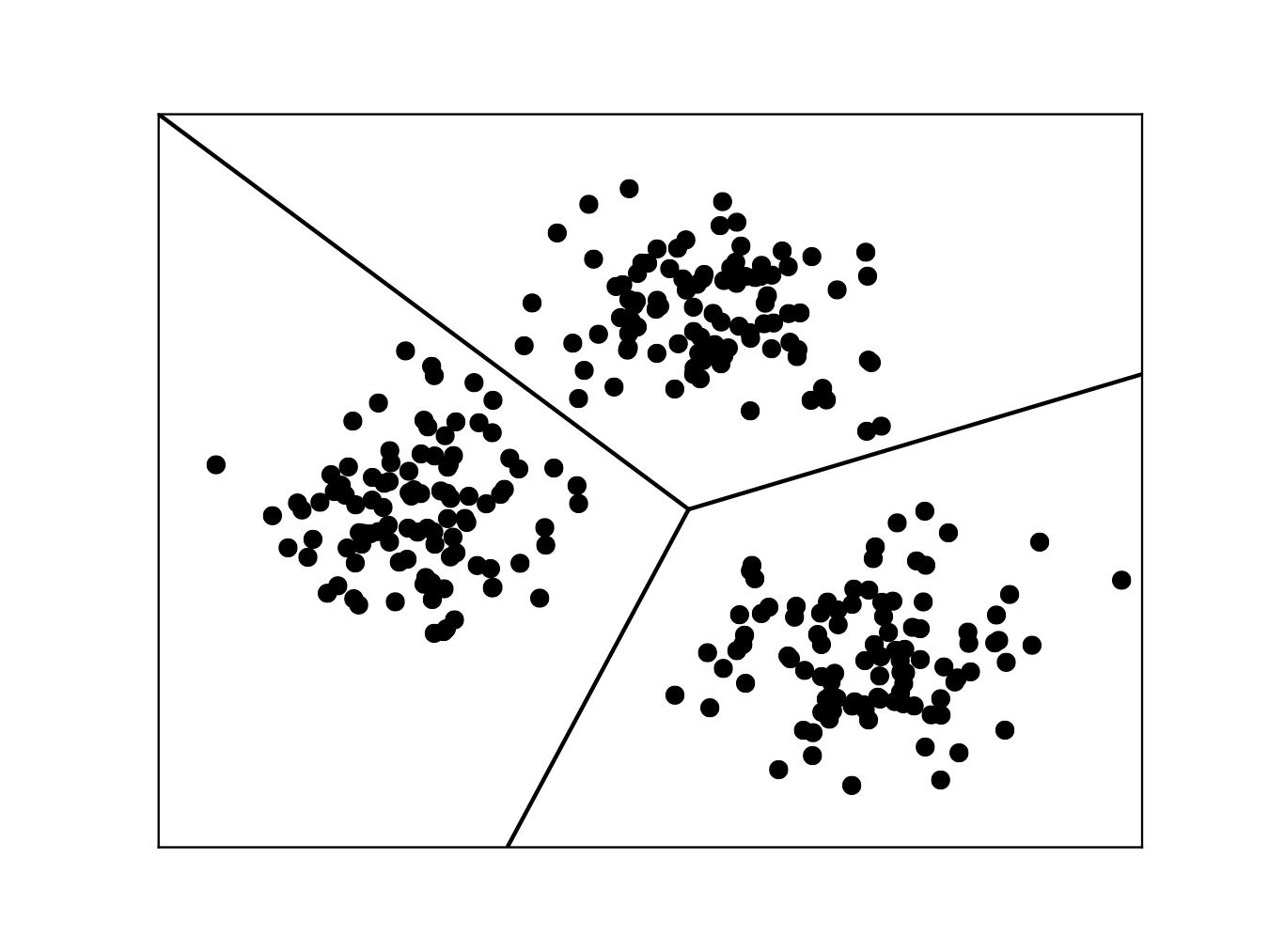 Optimal clustering sometimes hard to explain
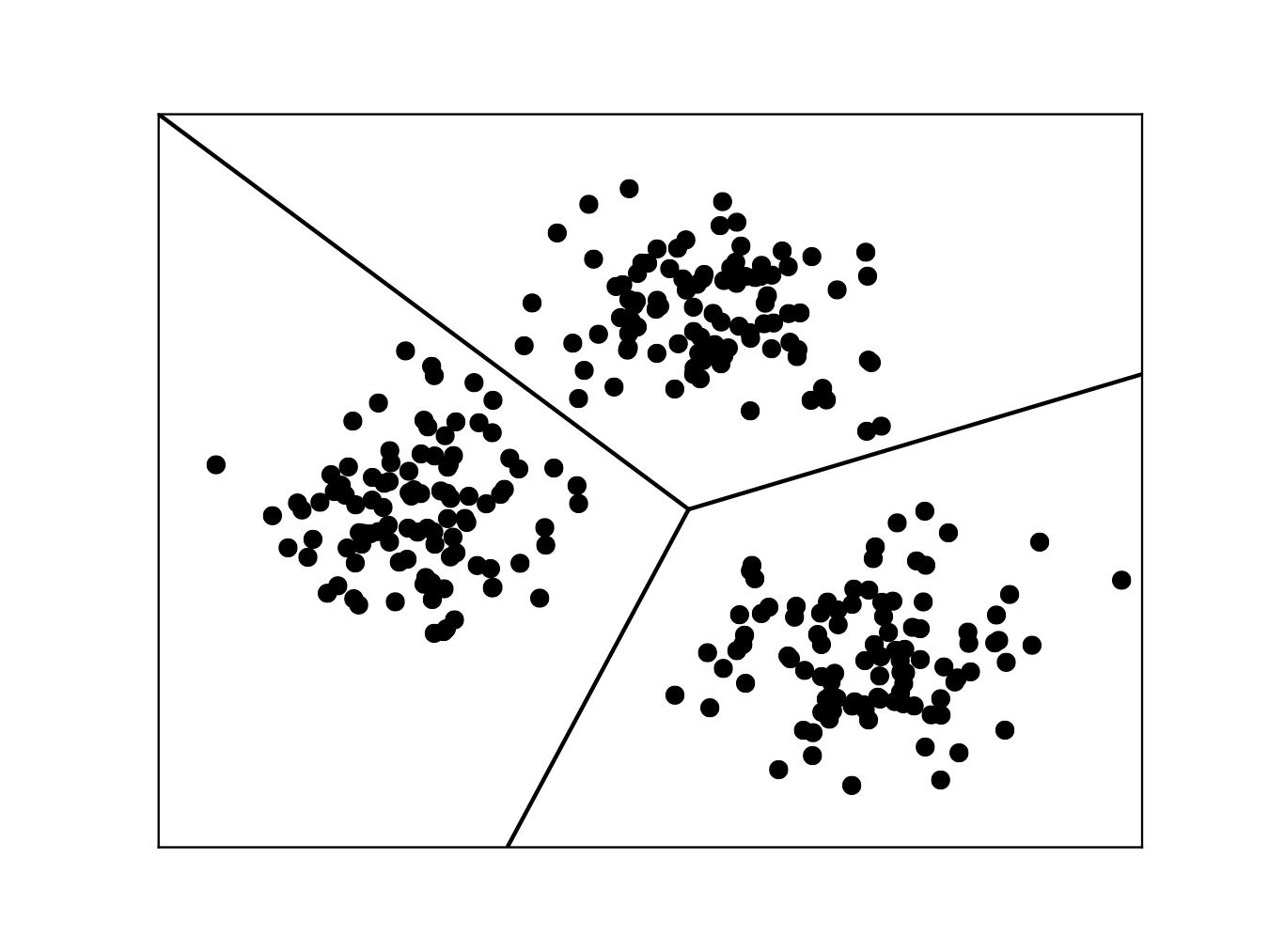 Optimal clustering sometimes hard to explain
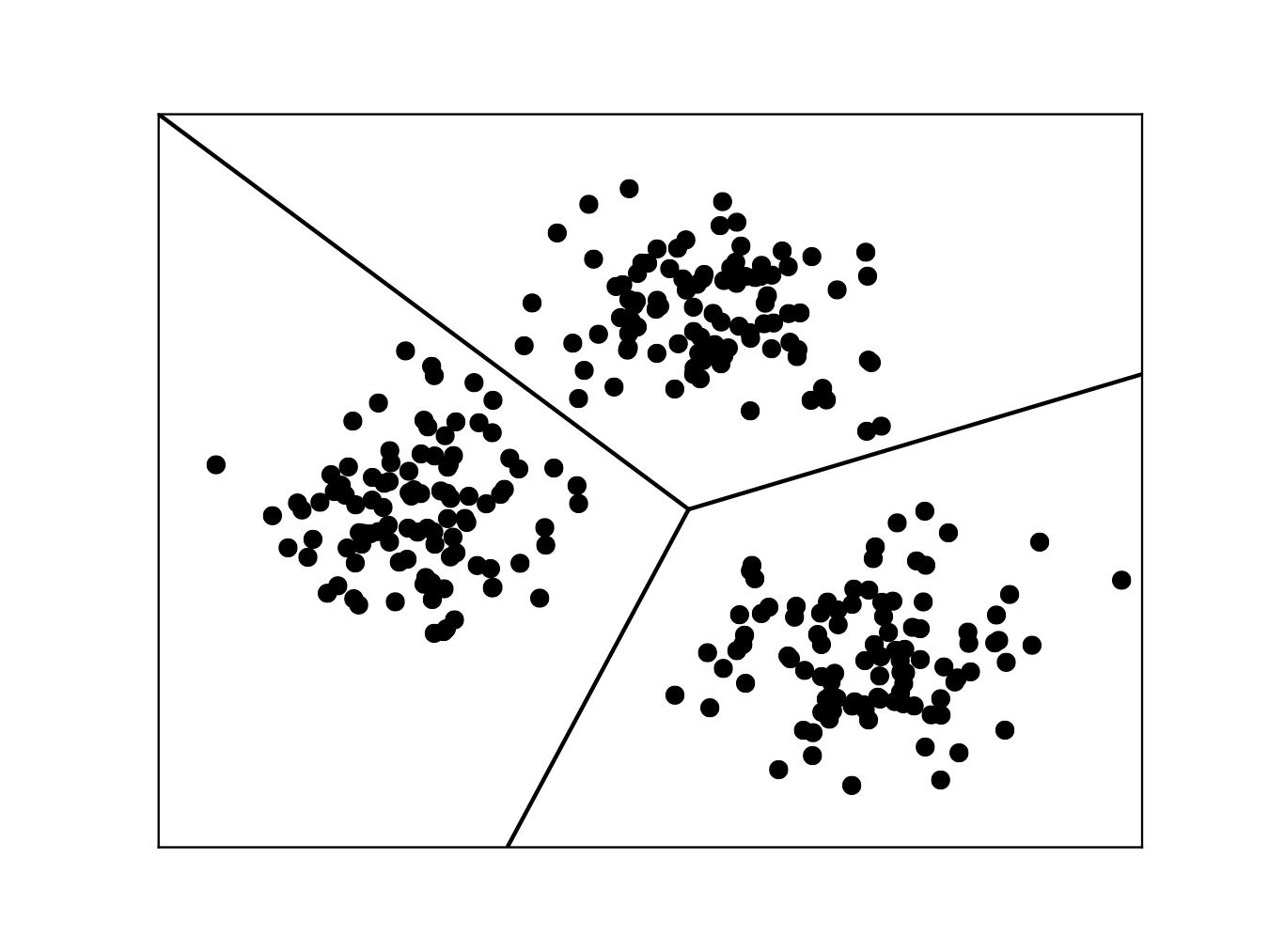 More explainable “threshold tree”
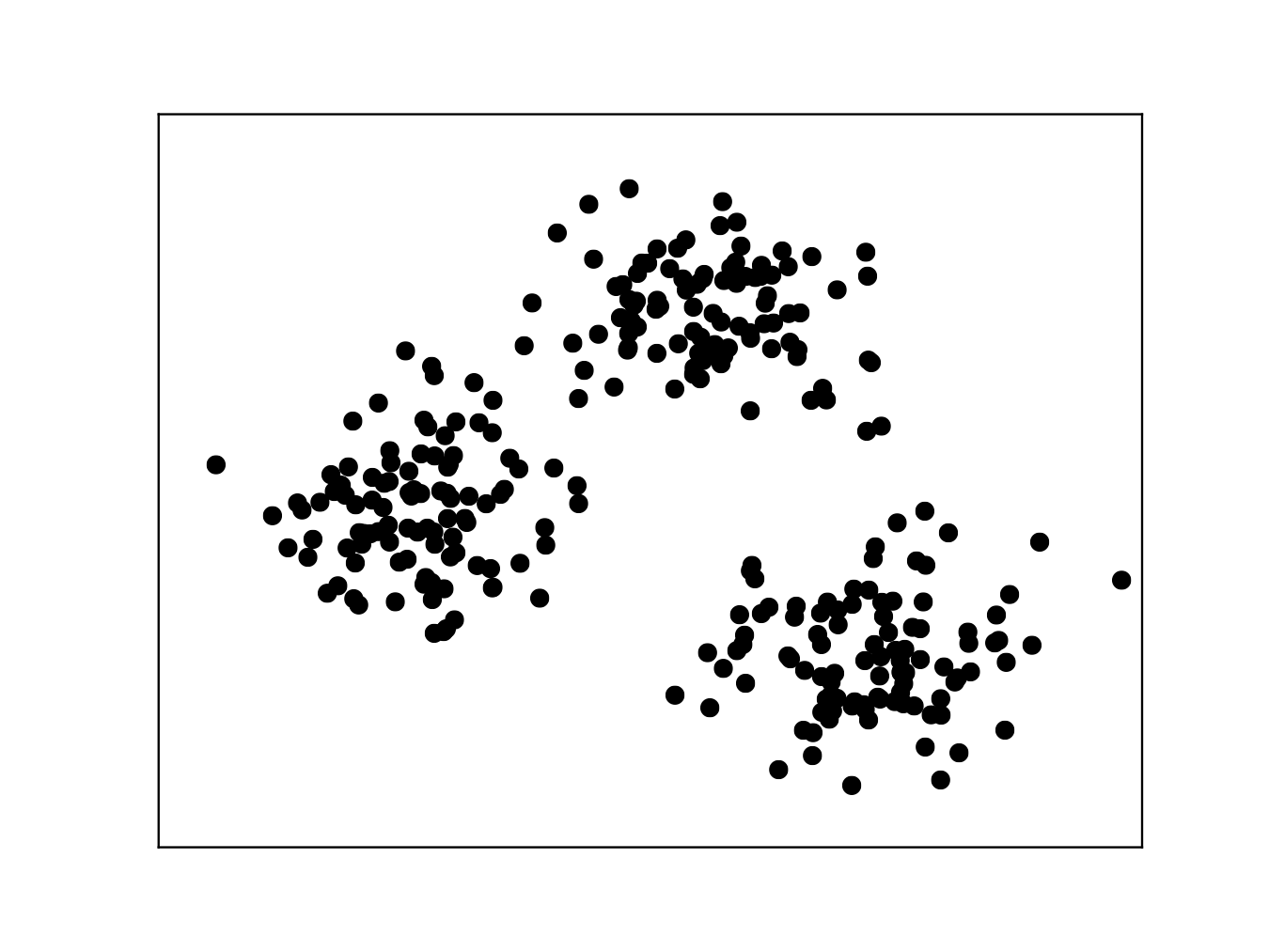 Optimal clustering sometimes hard to explain
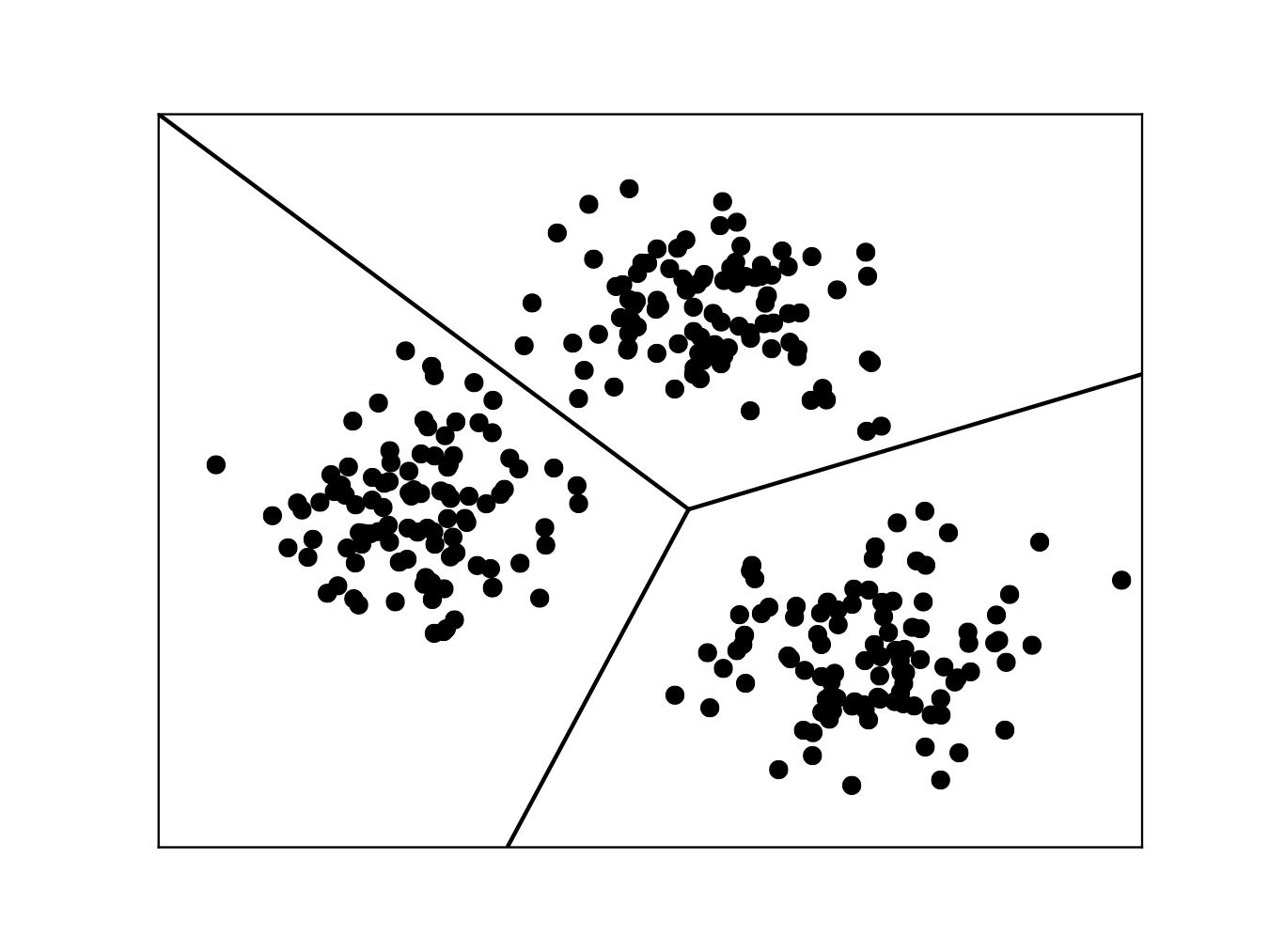 More explainable “threshold tree”
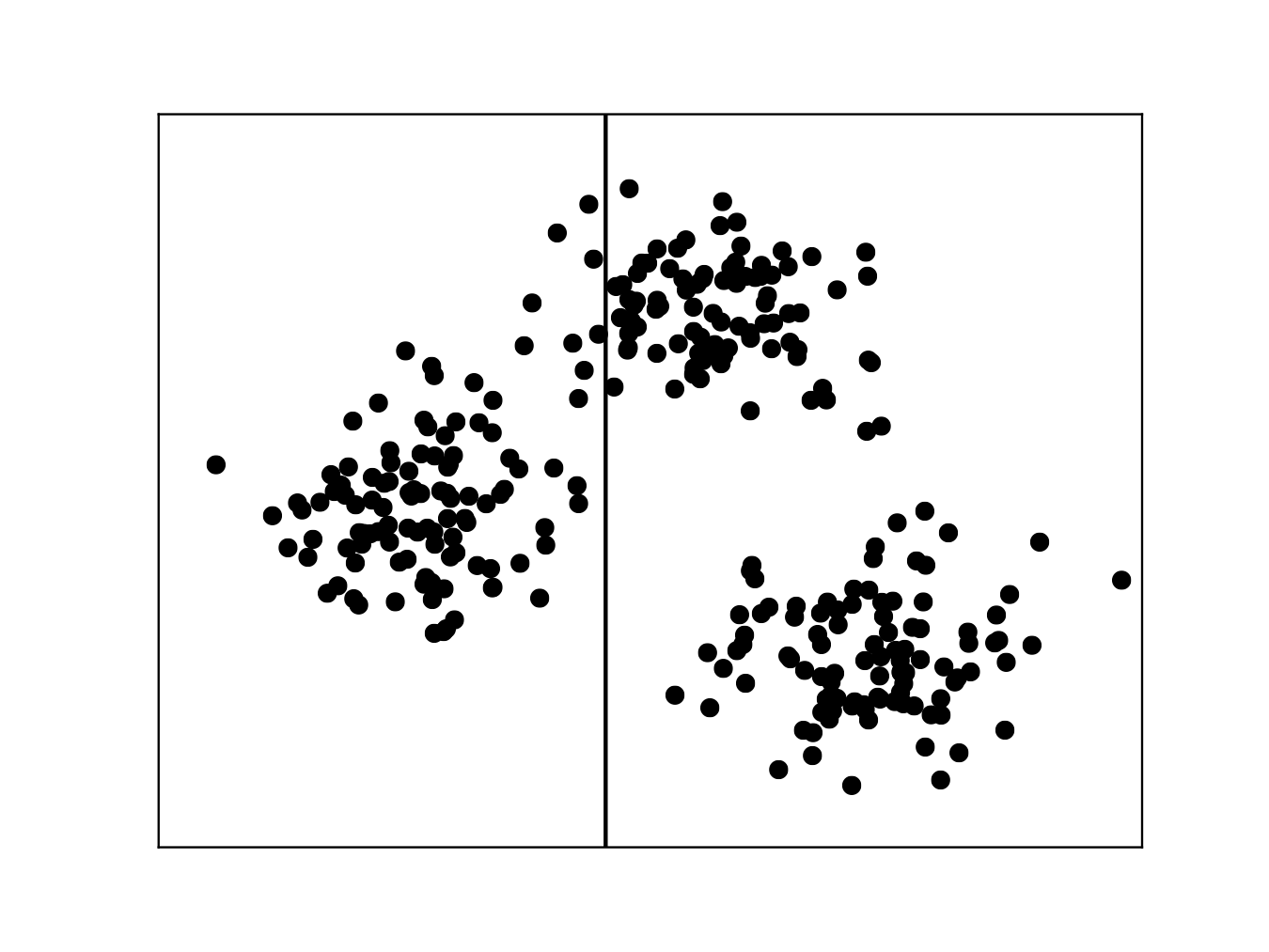 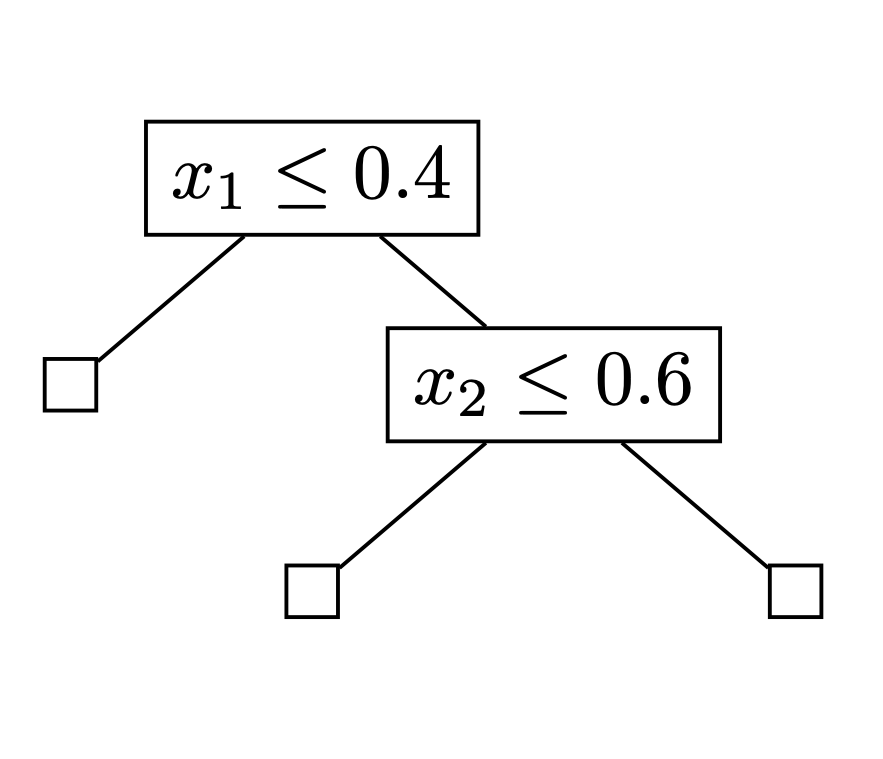 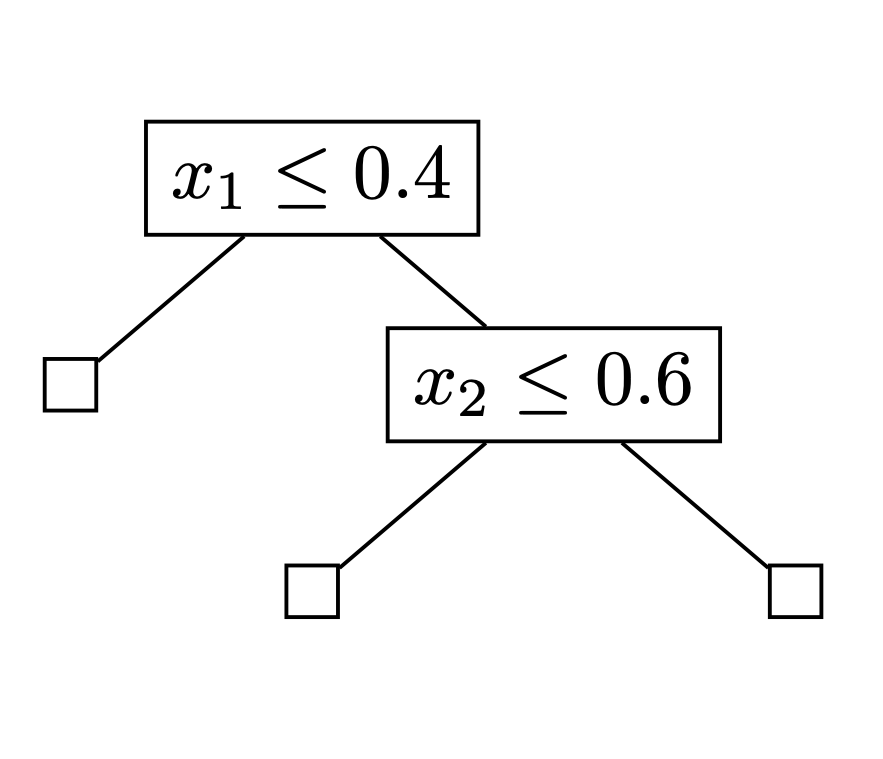 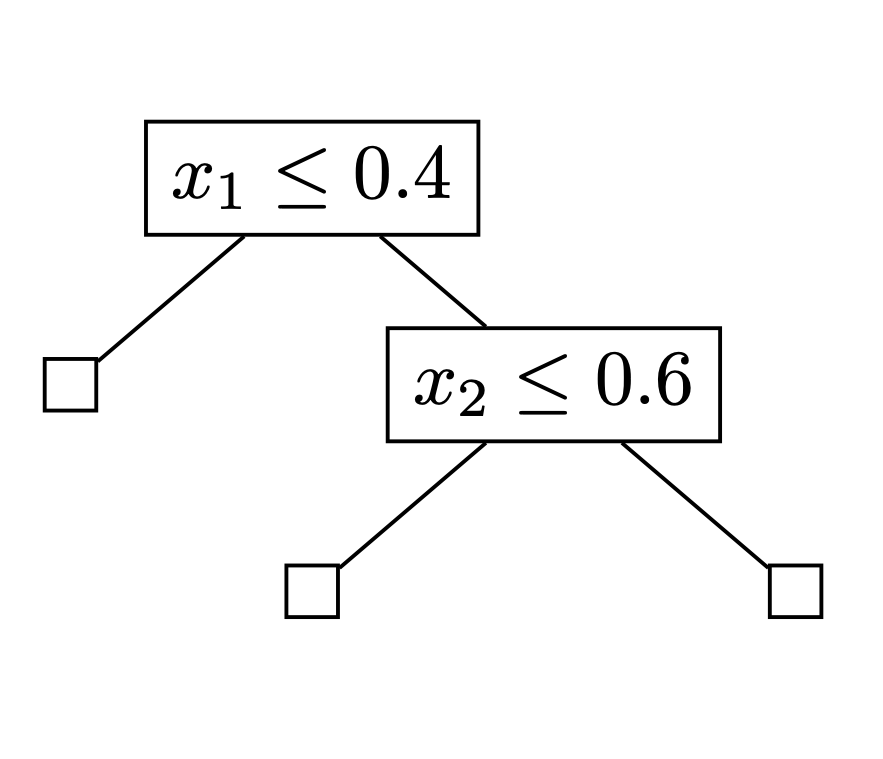 Optimal clustering sometimes hard to explain
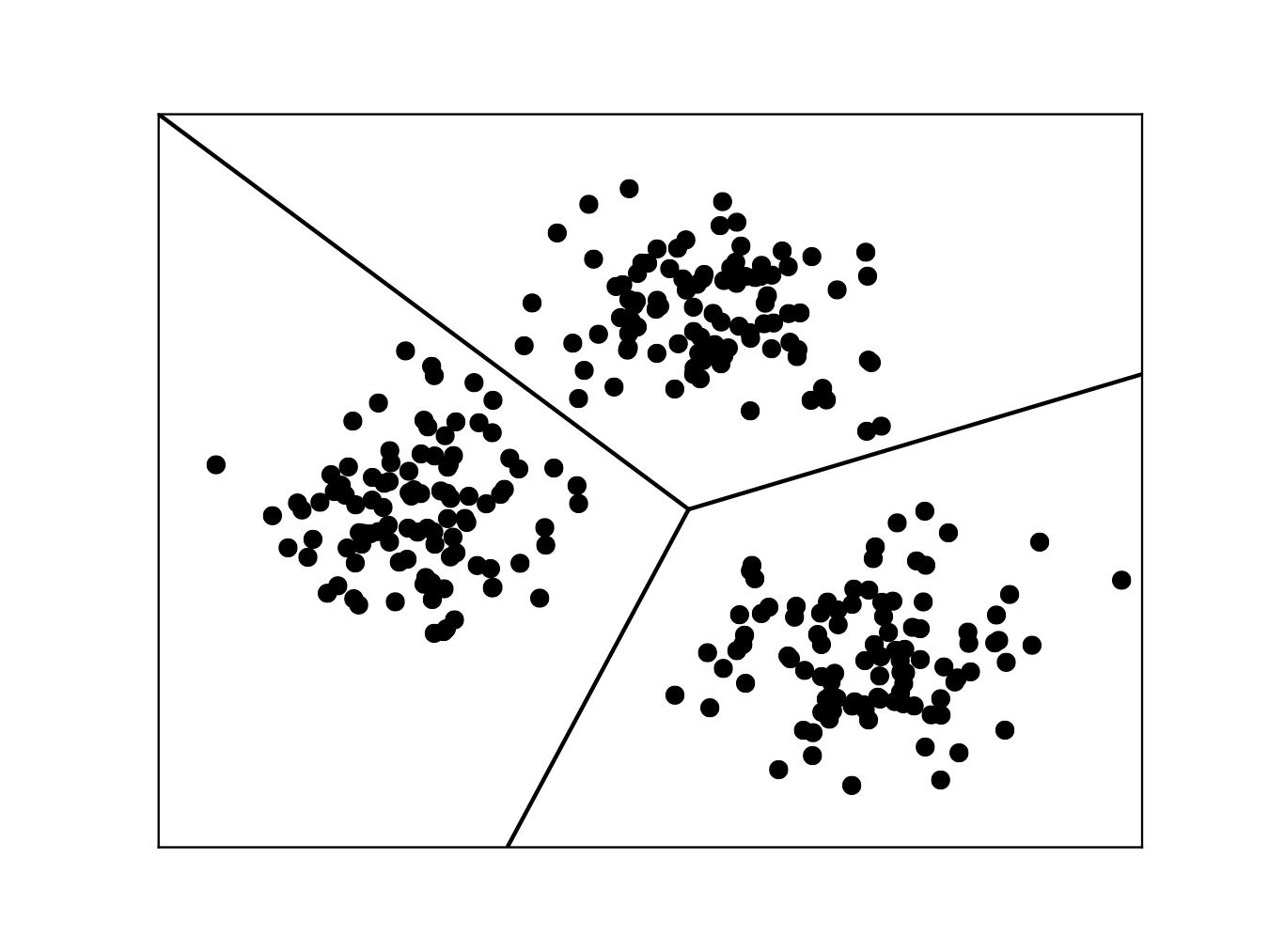 More explainable “threshold tree”
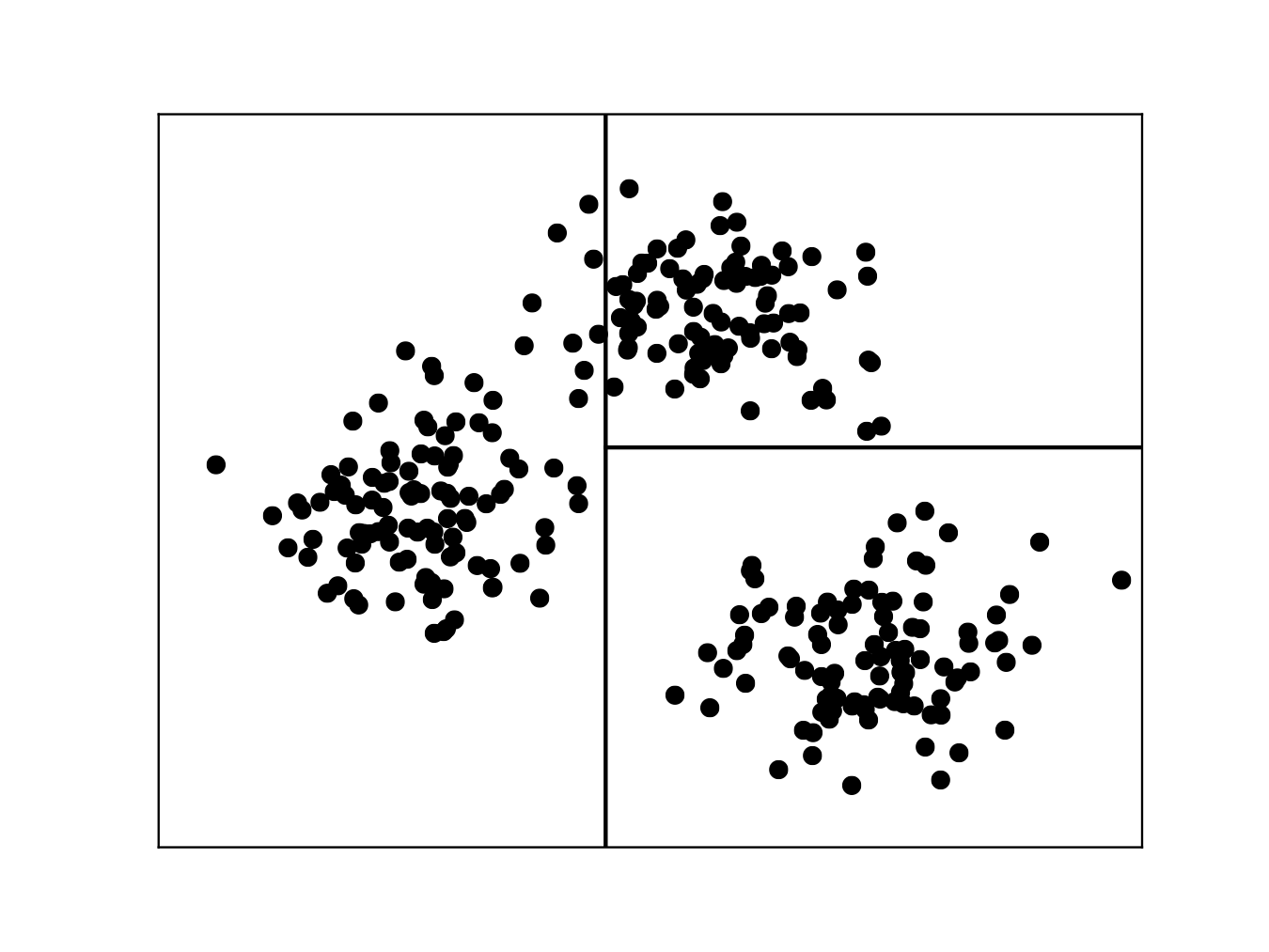 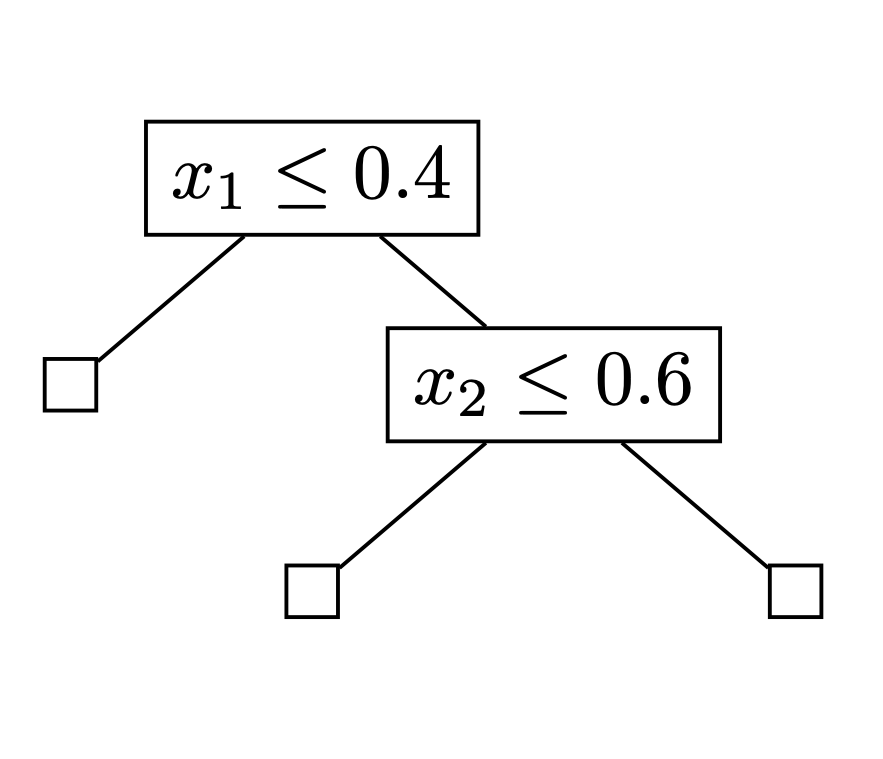 Optimal clustering sometimes hard to explain
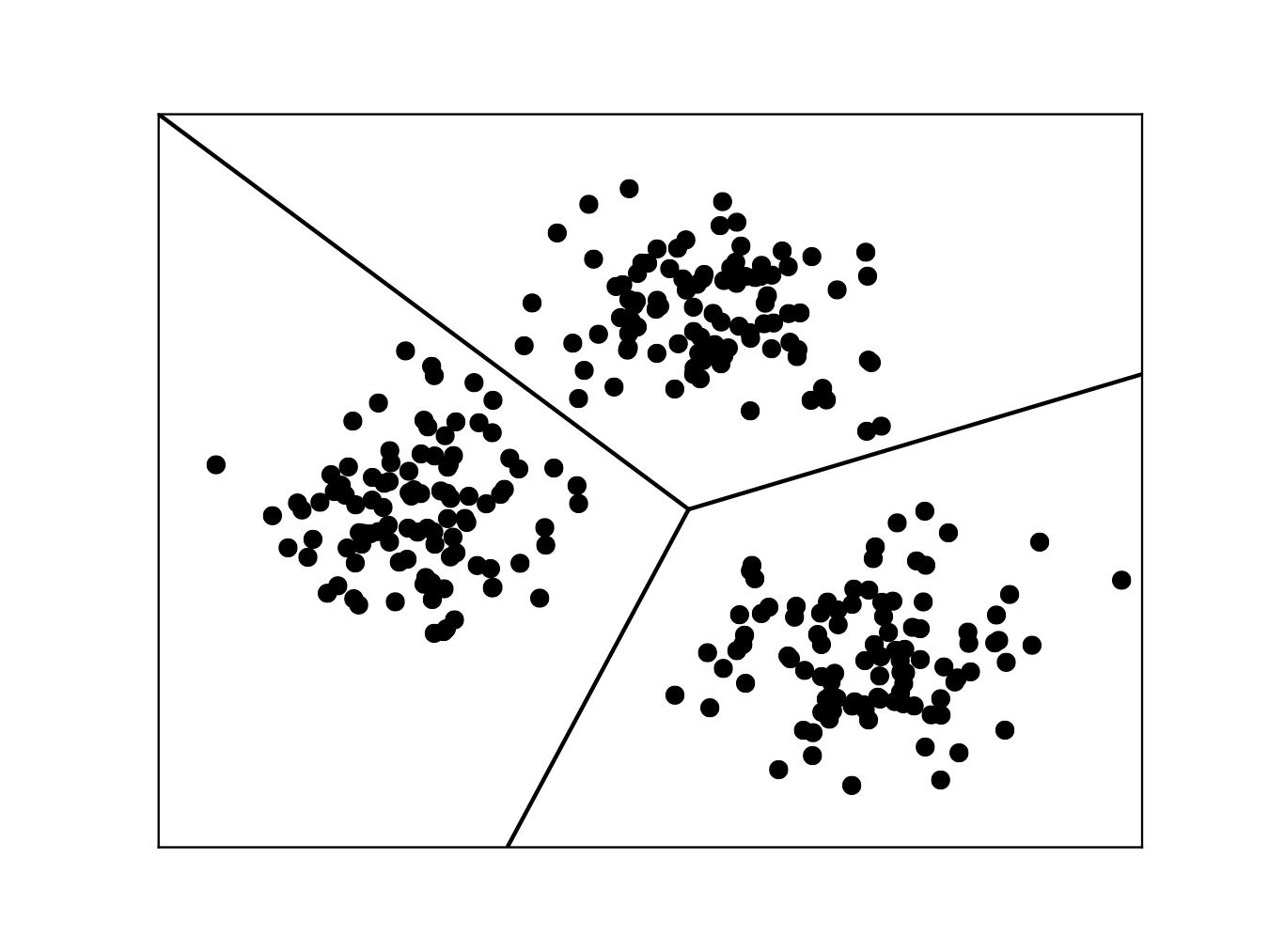 and
More explainable “threshold tree”
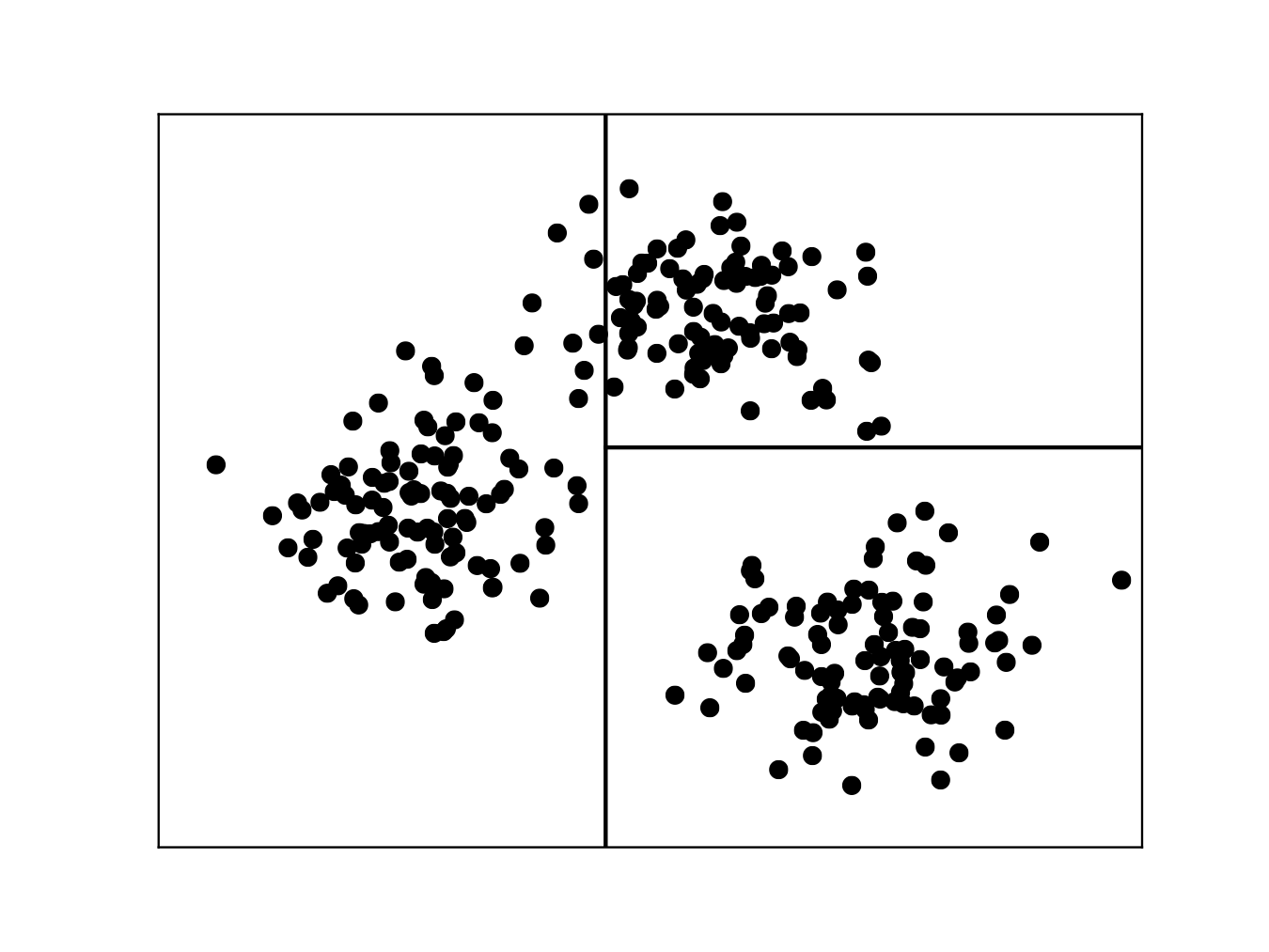 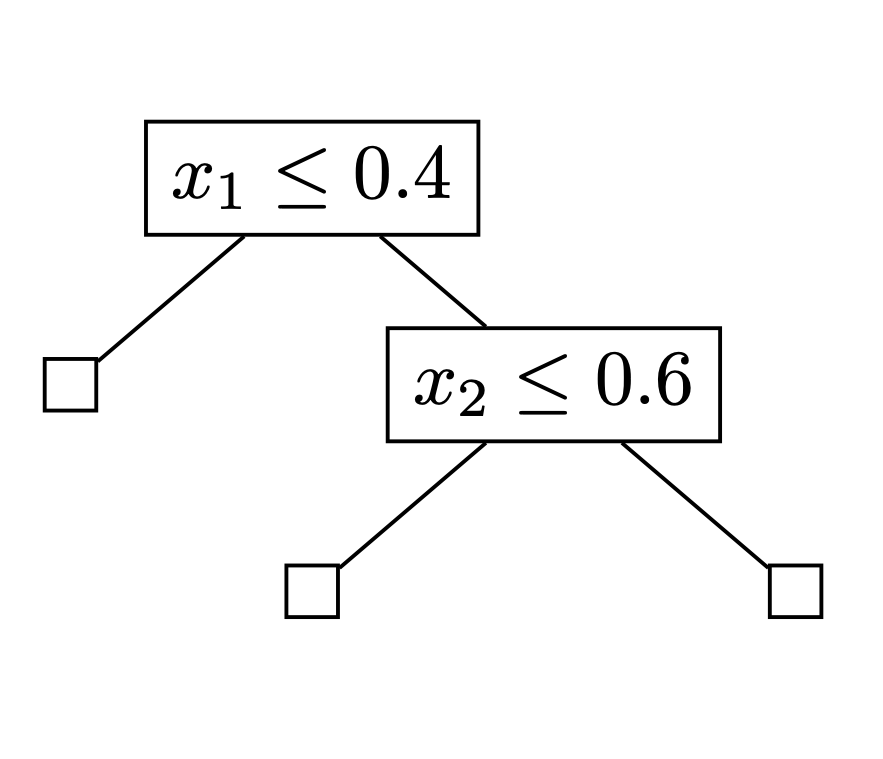 Explainable clustering
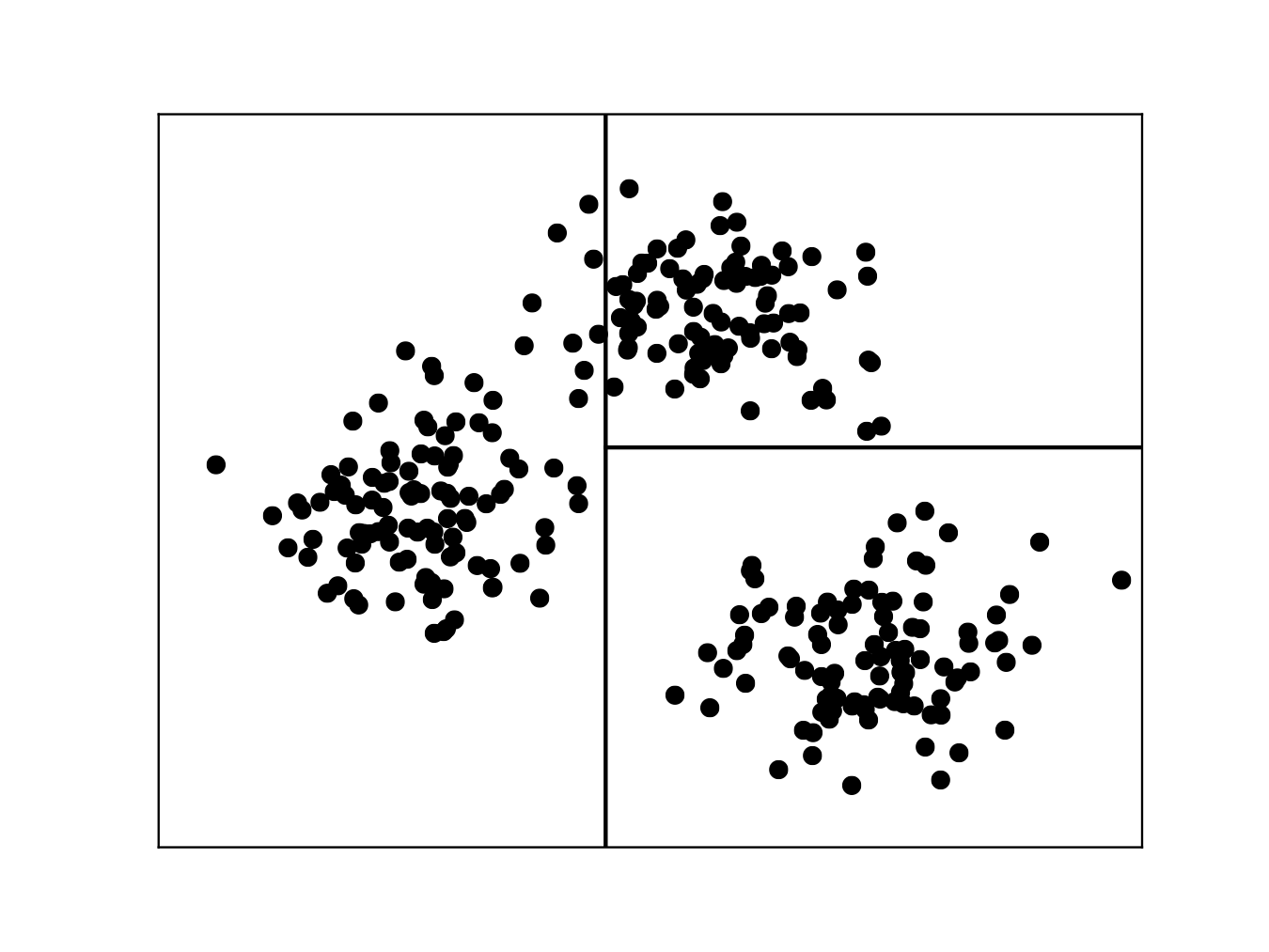 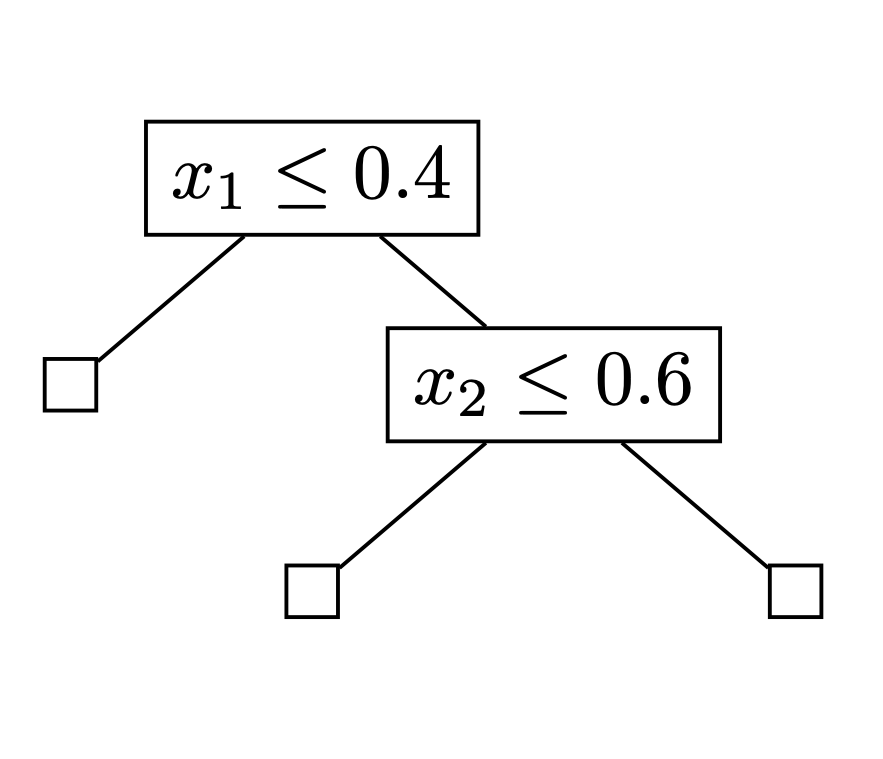 A threshold tree is a binary tree where each non-leaf node is an axis-aligned threshold cut
An explainable k-clustering is one formed by a threshold tree with k leaves
Price of explainability
How much more expensive is an optimal explainable clustering?
Can we find a good explainable clustering efficiently?
Can we (approximately) find the best possible explainable clustering?
First introduced and studied theoretically by 	Moshkovitz, Dasgupta, Rashtchian, and Frost (ICML’20)
Explaining explainable clustering in four steps
General Approach of Moshkovitz, Dasgupta, Rashtchian, and Frost
Random Thresholds Algorithm 
Analyses in prior work
Newer results/analysis ideas
c
Cost of optimal unconstrained clustering equals sum of dotted edges
f
e
d
a
b
General approach
General approach
General approach
The algorithm of MDRF
While there is a leaf with more than one center, select a min-cut
The algorithm of MDRF
While there is a leaf with more than one center, select a min-cut 
cut that separates fewest number of points from their closest center
The algorithm of MDRF
While there is a leaf with more than one center, select a min-cut 
cut that separates fewest number of points from their closest center
The algorithm of MDRF
While there is a leaf with more than one center, select a min-cut 
cut that separates fewest number of points from their closest center
Idea behind Analysis
c
f
x
e
d
a
b
MDRF’20
MDRF’20
Cost increase at each level is at most OPT
Three independent works in 2021
Other works by:
Laber and Mourtinho
Charikar and Hu
Random Thresholds Algorithm
While there is a leaf with more than one center, select a min-cut
select a uniformly at random cut
Random Thresholds Algorithm
While there is a leaf with more than one center, select a min-cut
select a uniformly at random cut
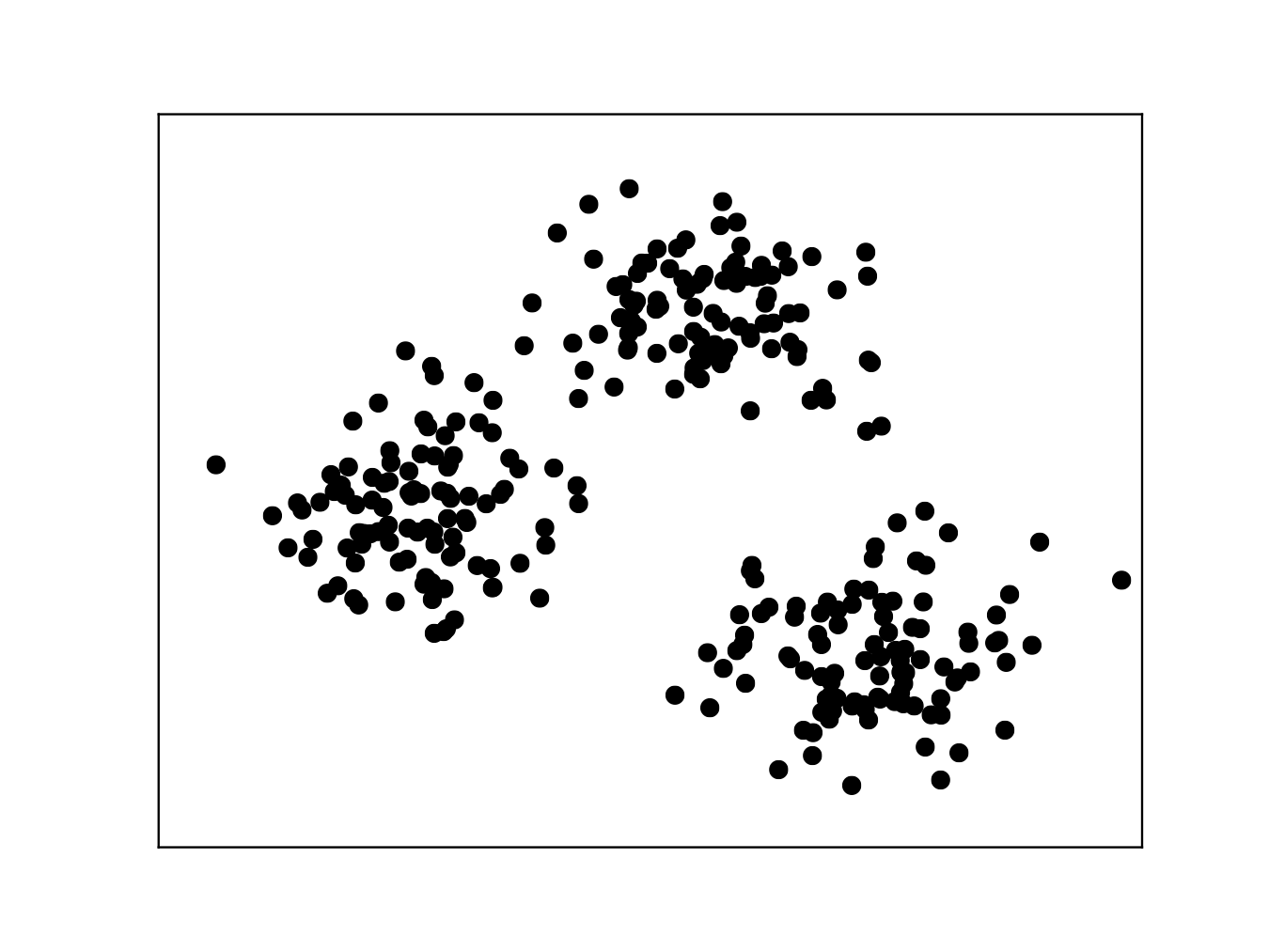 Random Thresholds Algorithm
While there is a leaf with more than one center, select a min-cut
select a uniformly at random cut
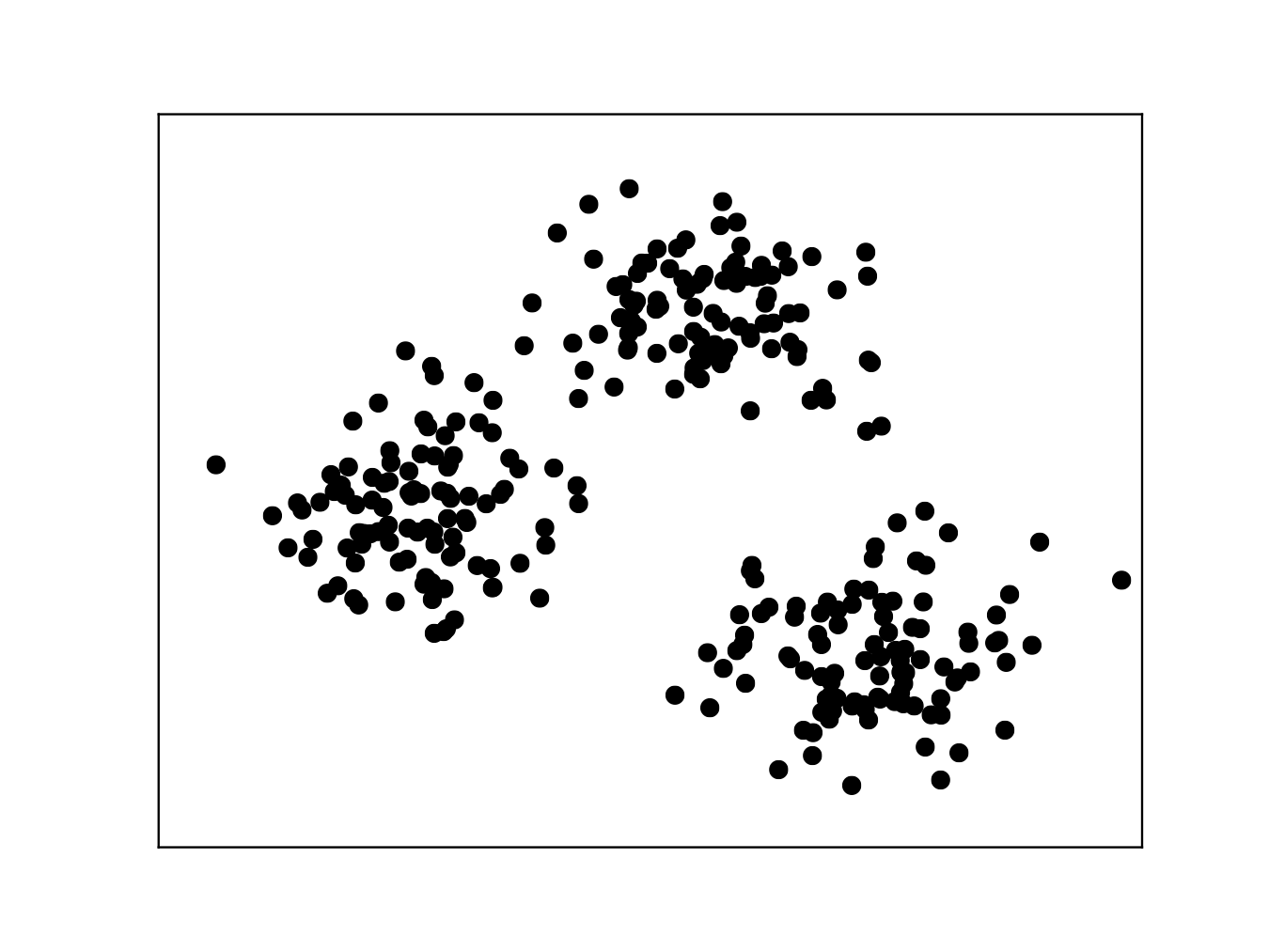 Random Thresholds Algorithm
While there is a leaf with more than one center, select a min-cut
select a uniformly at random cut
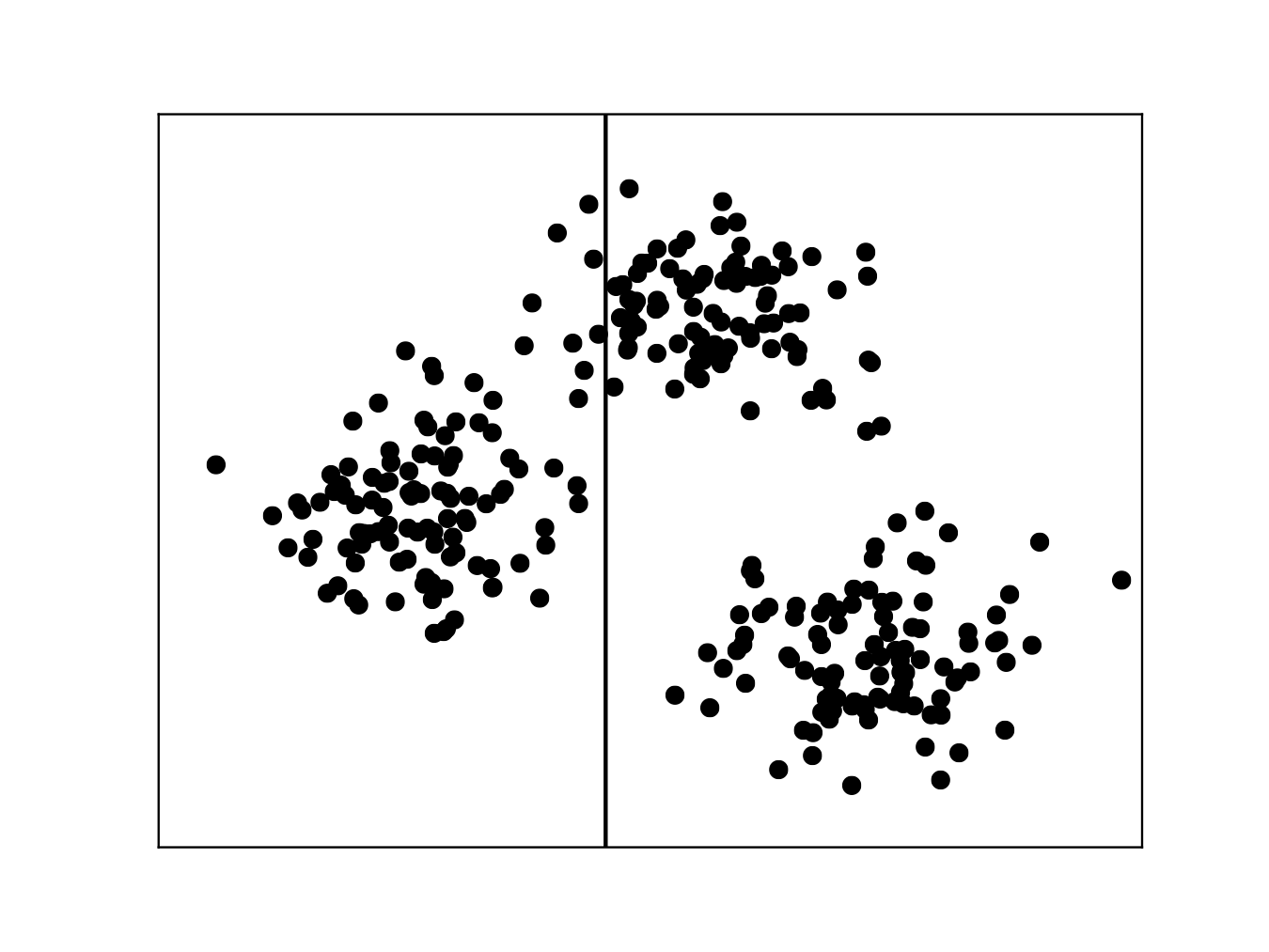 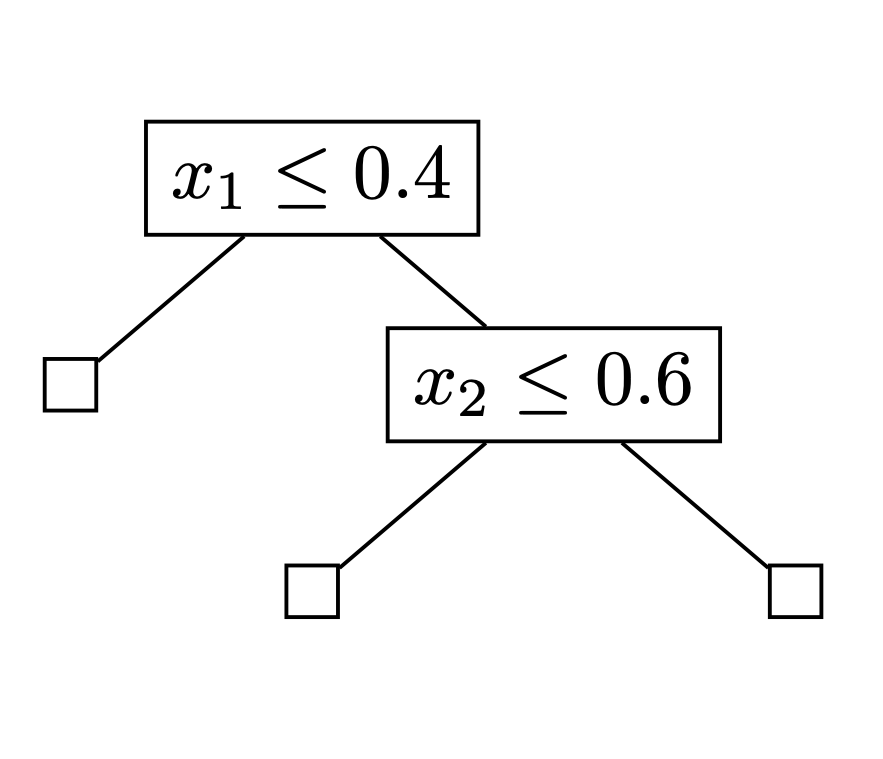 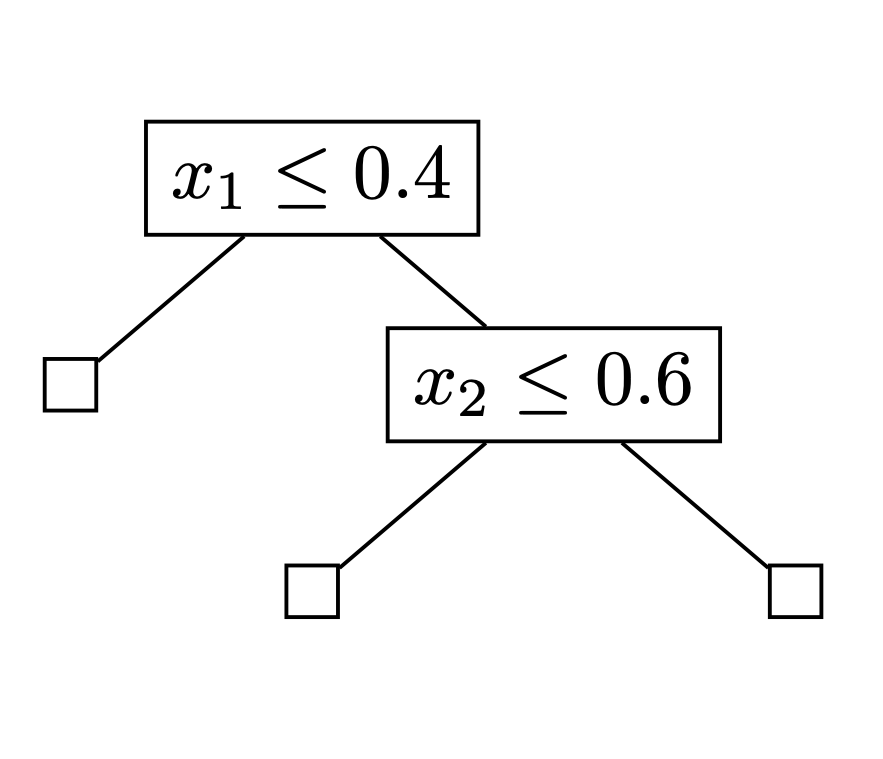 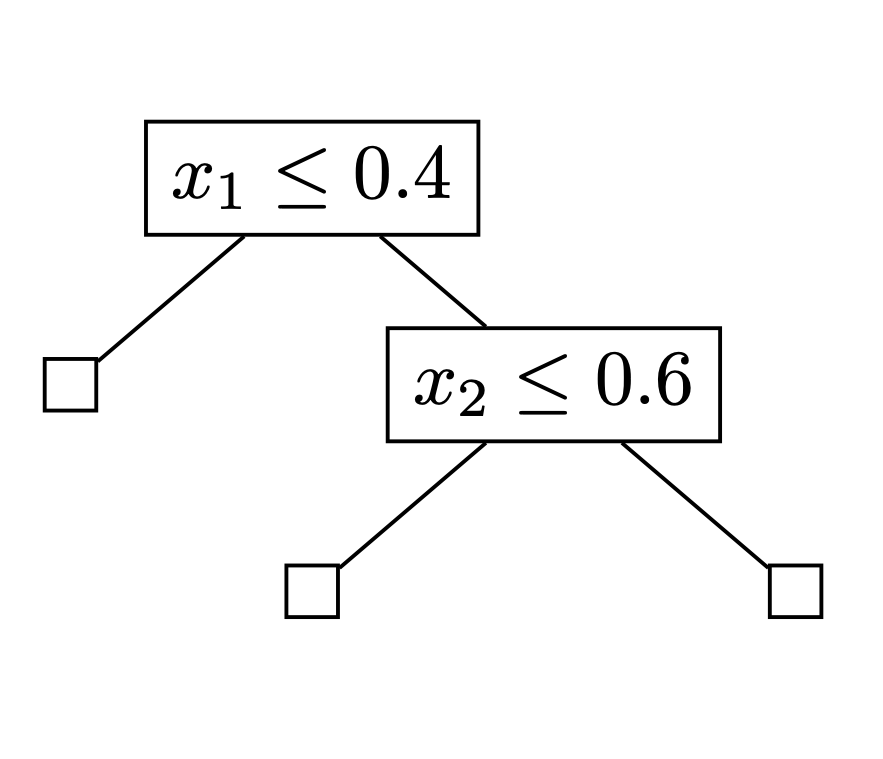 Random Thresholds Algorithm
While there is a leaf with more than one center, select a min-cut
select a uniformly at random cut
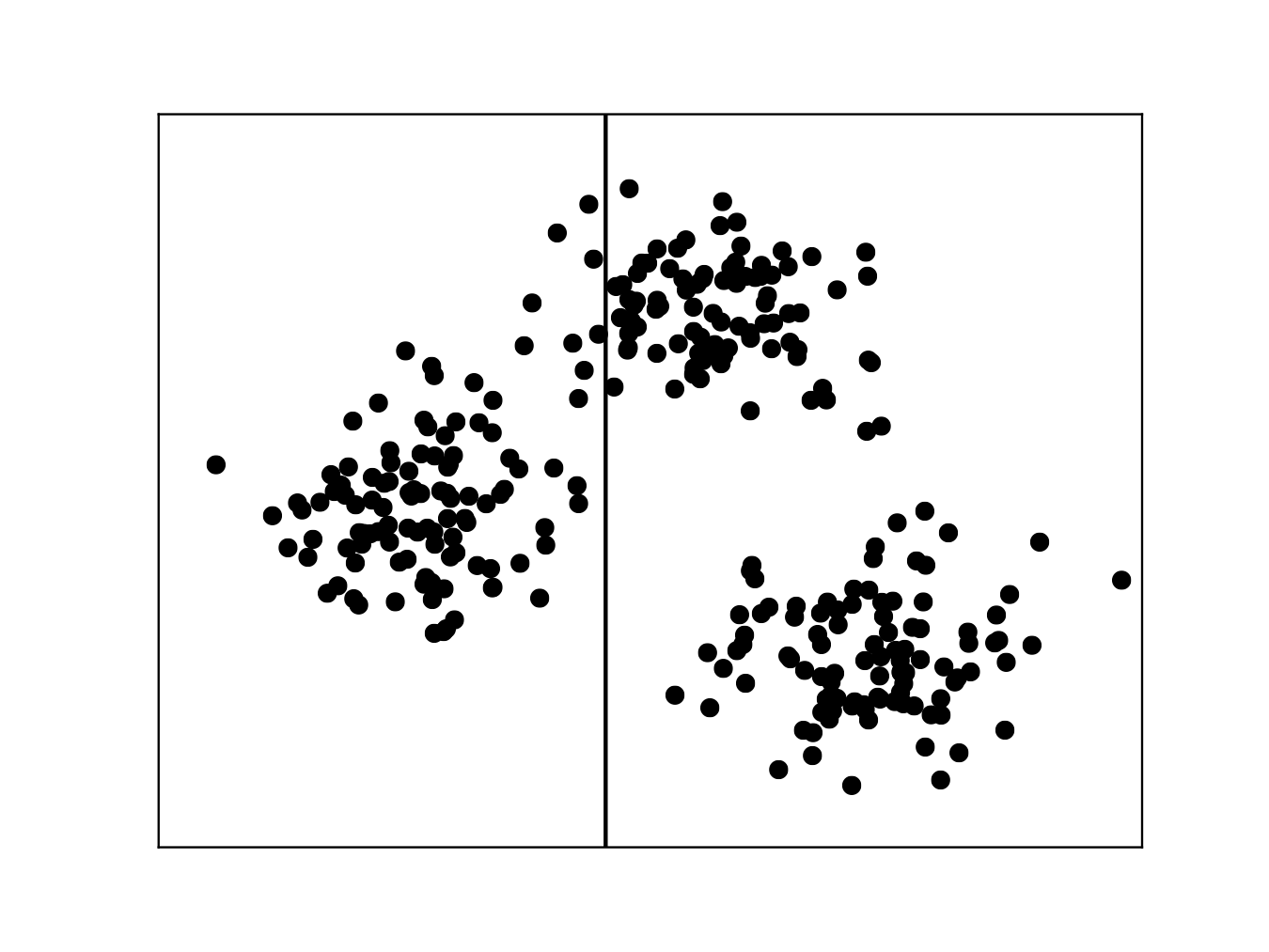 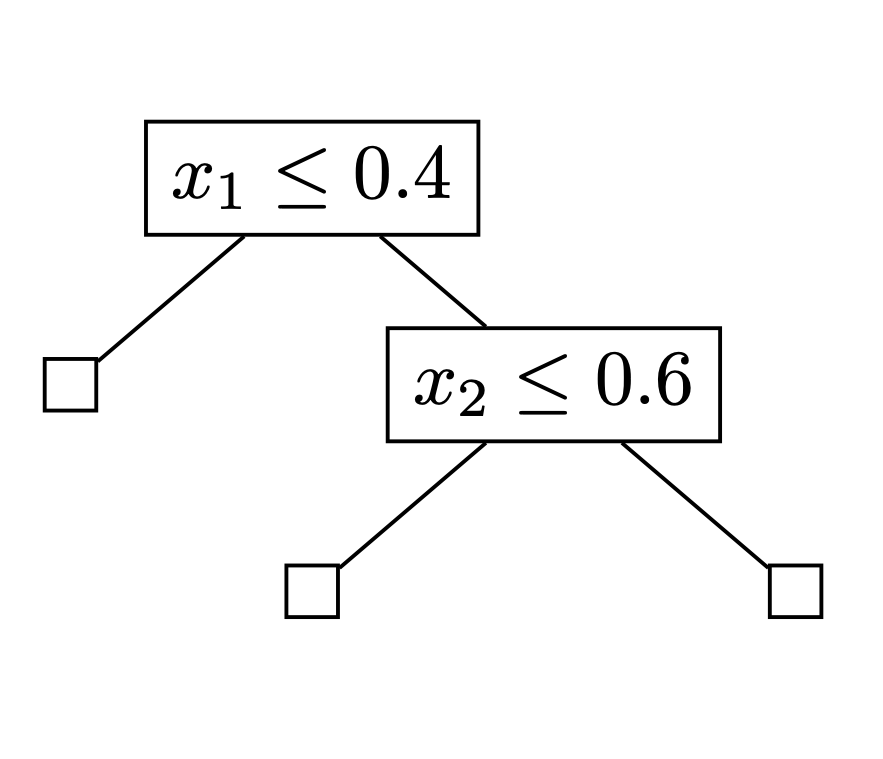 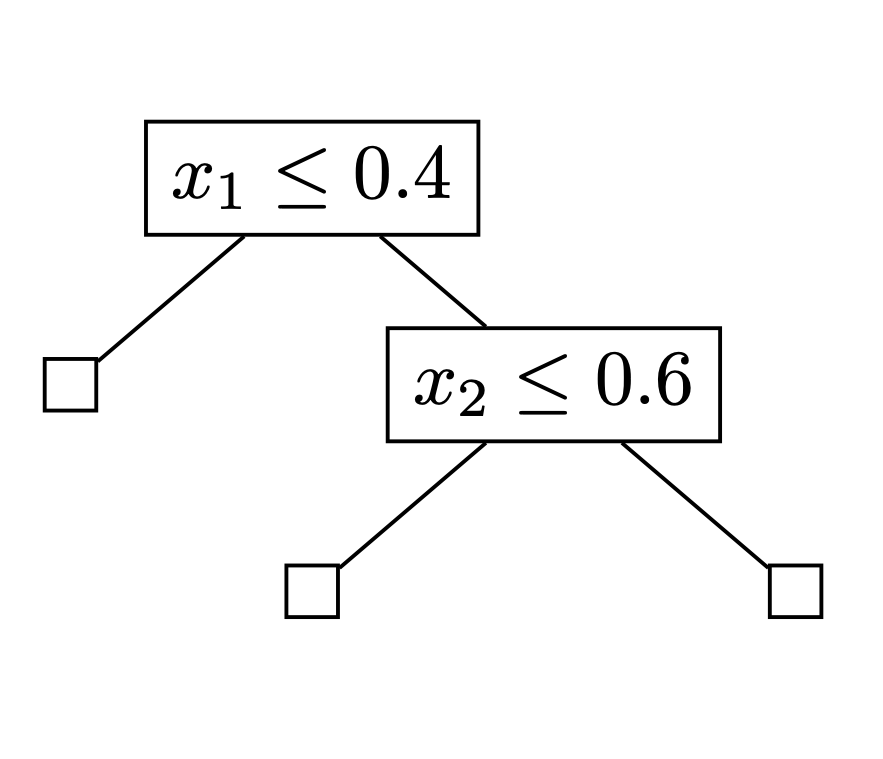 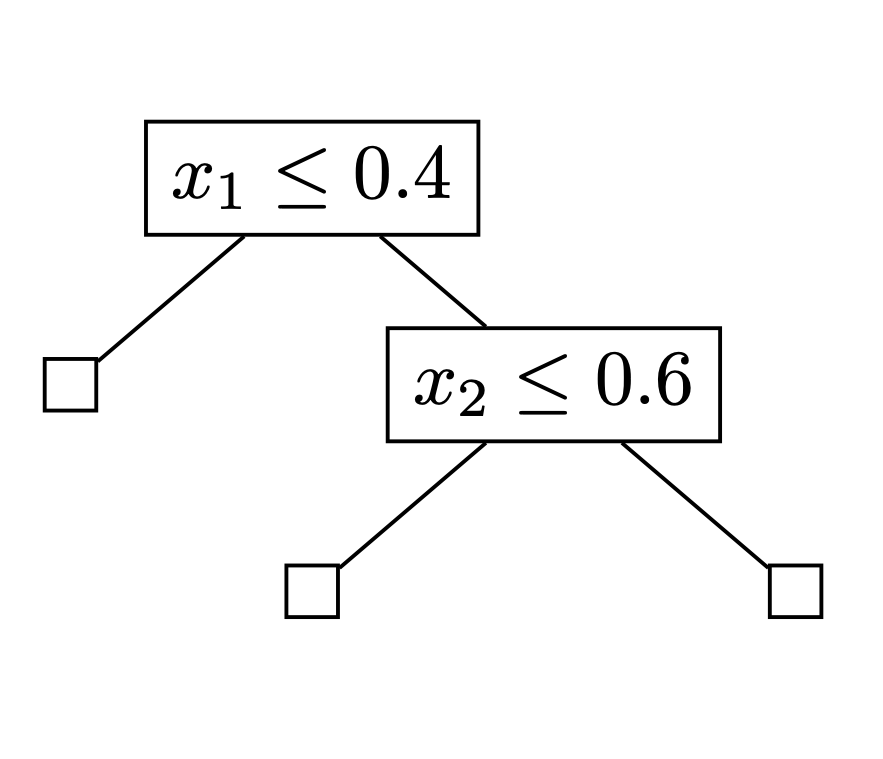 Random Thresholds Algorithm
While there is a leaf with more than one center, select a min-cut
select a uniformly at random cut
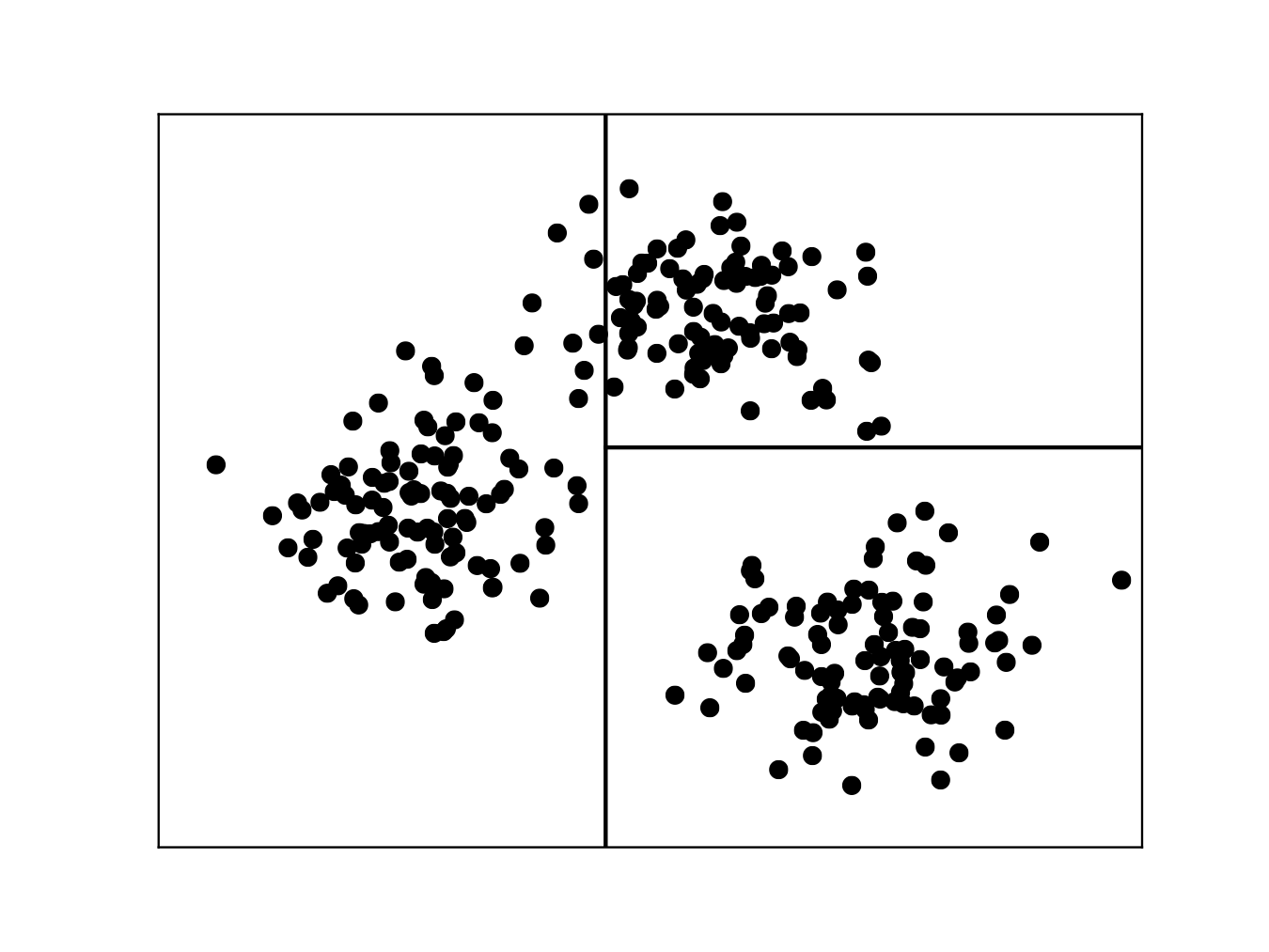 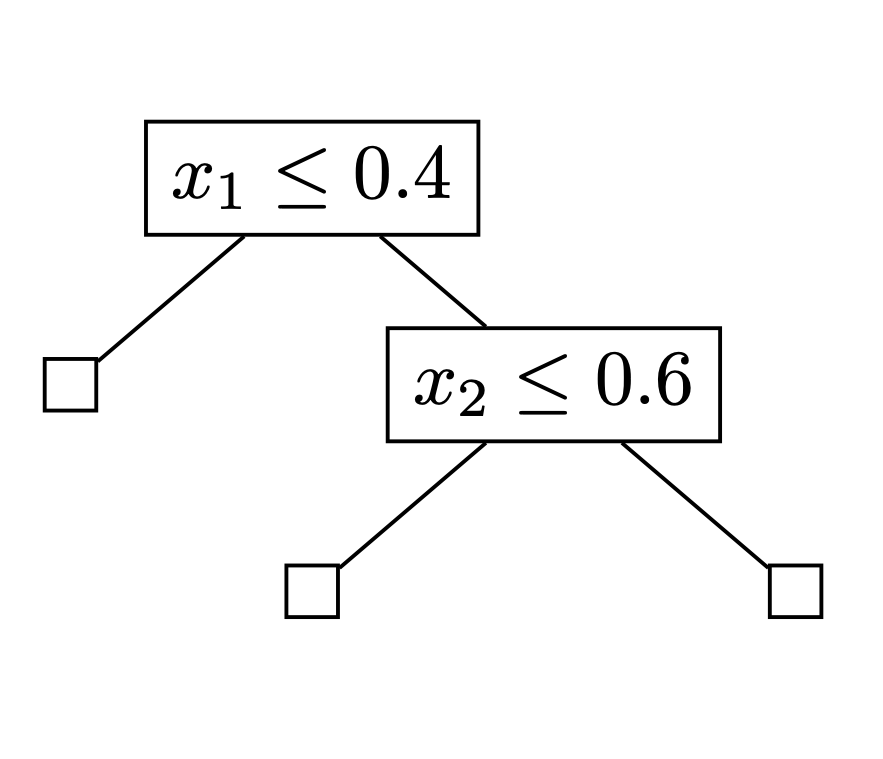 Ideas of their analysis
Enough to analyze the cost increase of a single point (by linearity of expectation)
By translation, we may assume the point is located at the origin
Makarychev and Shan
Esfanidiari, Mirrokni and Narayanan
Gamlath, Jia, Polak, and Svensson
A Poly-log Bound
So…
So how good is the Algo?
Balls-and-bin perspective
Equivalent to special case
Balls-and-bin perspective
Equivalent to special case
Balls-and-bin perspective
Equivalent to special case
Balls-and-bin perspective
Equivalent to special case
One bin
Remaining bin is of width 1
Price of explainability with one center is 1…
Two bins
Price of explainability in special case with two centers is 2…
Three bins
Price of explainability in special case with three centers is 1+1/1+1/2…
k Bins
Proof by induction on k
We already verified base cases and here is the inductive step
Cuts eliminate sets of points
[Gupta, Pittu, Svensson, Yuan ’23]
Even Better Bounds
RandThreshold via Exponential Clocks
Direct proof with exponential clocks
(for the simple “orthogonal” case)
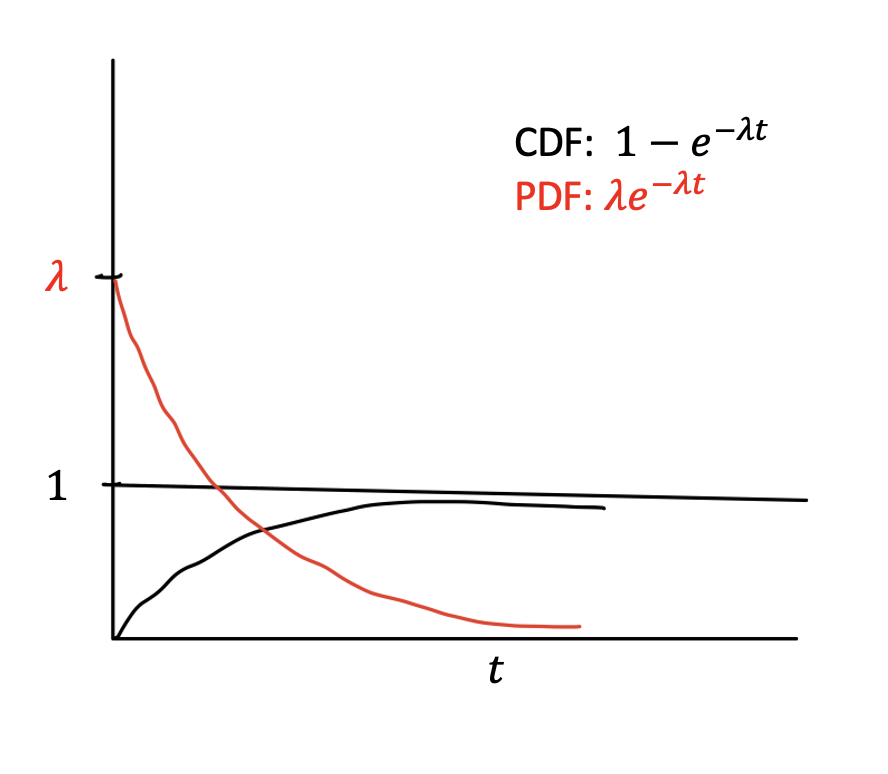 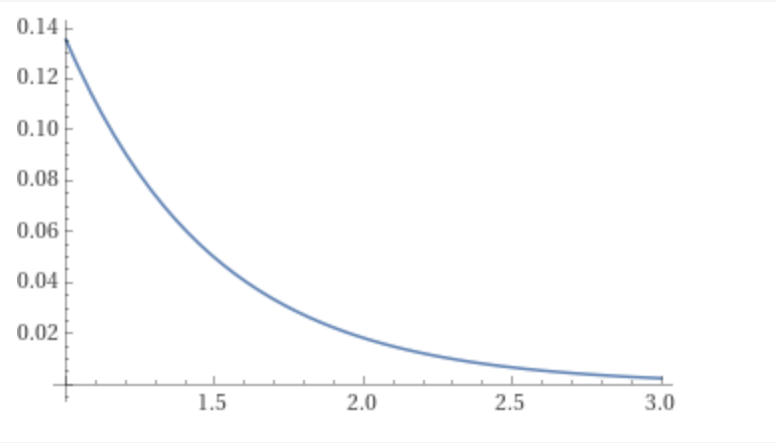 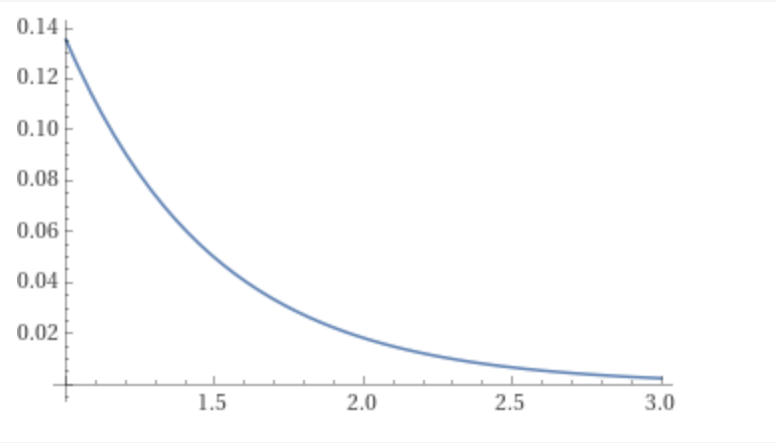 going beyond the special case
Lower bounds via Hitting Set Problem
Simple Gap Example
s-uniform Hitting set problem
Reduction from HS to ExpCluster
Reduction from HS to ExpCluster
Observation 1: reference clustering cost = d
…and now use known results
[Gupta, Pittu, Svensson, Yuan ’23]
Let’s recap…
(see Liren’s talk Wednesday for their proof, and for more details!)
Finally, a bit about K-means
k-Means
(by Cauchy-Schwarz)
In summary
The price of explainability…
Q. Get better algorithms or hardness for k-means?
Q. Other notions of explainability?